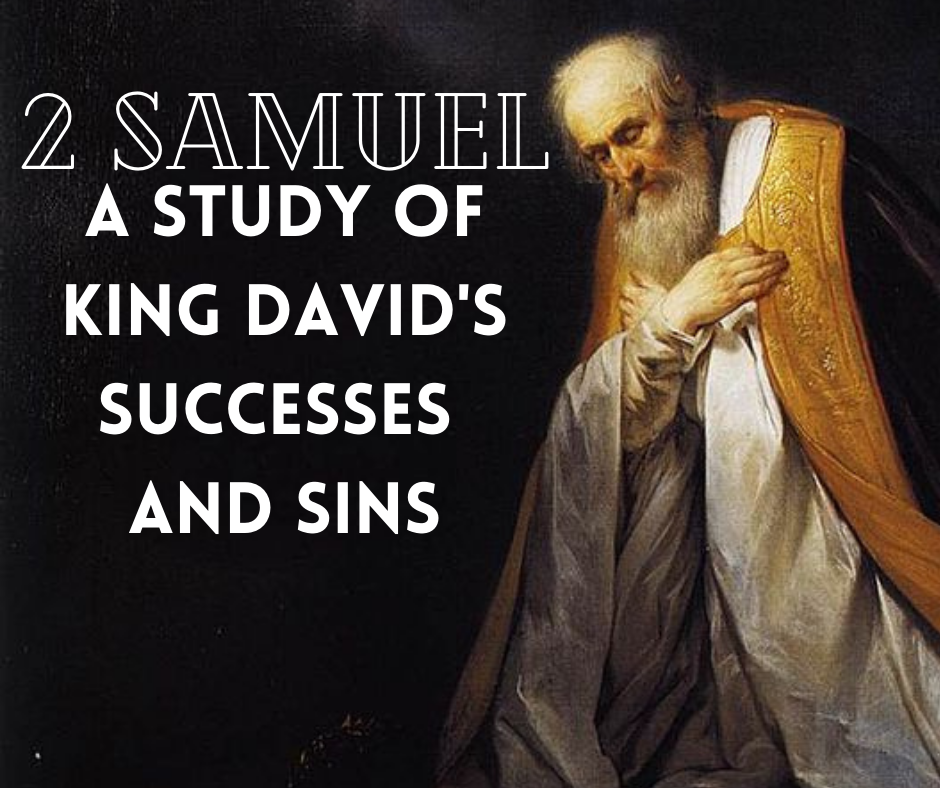 Ch. 16:
Absalom’s Ascension of Authority
Absalom’s Ascension of Authority
This rebellion looks like a great success – D is gone, and the rebellion looks to turn into a revolution!
D appears to be relying on the Lord even more in this chapter.
For this study, “3 –ings”: Deceiving, Cursing, Ravaging
1. Deceiving							    1-4
Often in troubling times, people use calamity to get their own gain: Ziba’s timely gift deceived D.
D acted rashly and will come to regret this.
1: 2 donkeys probably for Ziba & Mephibosheth; crippled master conveniently at home; skin: goat skin.
3: probably false accusation against master
2. Cursing								  5-19
5: Bahurim: tiny highway village far E of Mt. Olivet; Phalti turned back here leaving Michal w/ D (3:15-16); sons of priests will hide in a well here (17:18).
Cook identified this man as “Cush the Benjaminite” from Ps. 7 title.
7: man of blood: applied to D by God, 1C 22:8
2. Cursing								  5-19
8: House of Saul: Benjaminites blamed D for these deaths: Saul, 1S 31:1-6; Abner, 2S 3:22-24; Ishbosheth, 2S4:5-12; & particularly 7 descendants of Saul, 2S 21:1-14.
D will follow Jordan river; Shimei follows, cursing D
9: interesting distinct recognition: separating 3 nephews, different temperament: violence
2. Cursing								  5-19
D will leave vengeance to the Lord, Dt. 32:35
11: D innocent in crimes Shimei accused him of, yet he is reminded of past transgressions and views this as a chastisement
14: 1st leg of flight is completed; D waits here until word returns to him
15-19: right here Absalom loses chance to be king; conceited Absalom taken in flattery
2. Cursing								  5-19
17: lying not approved of by God: sinful deeds by sinful men are frequently used by God’s providence to accomplish His Eternal Purpose.
18: masterpiece of a deception: deliberate flaw is suggesting Absalom was chosen.
3. Ravaging						    20-23
Man who was guilty of murdering his half-brother (and pardoned) is now guilty of ten accounts of incest – a capital offense! Lv. 20:11; 1 Cor. 5:11 – a sin not even named among the Gentiles!
20: your: plural, Hushai potentially also asked
21: this stopped all attempts at reconciliation!
3. Ravaging						    20-23
Ahithophel, for his own selfish purposes, encouraged Absalom to commit a crime that was irreconcilable! 
22: greatest deed of insult to D; “wedding tent” used by all Jews still today, Ps. 19:5, Joel 2:16 mention tent.
Pagan mindset (grandfather king) was to take predecessor’s harem when overthrown.
3. Ravaging						    20-23
Violation – rape – prophesied by Nathan, 2S 12:11!
23: Ahithophel was not speaking God’s Word, but it was regarded as such.
Worldly: wise advice; Biblically: devilish!
Matthew Henry: “Ahithophel’s cursed counsel was an oracle of the Devil, not of God!”
Lessons
D was deceived when he was in a period of unrest. Satan always tries to catch God’s people off guard, yet we can look to Jesus & resist every temptation!
The cursing's of Shimei were seen as a just chastisement for past sins; today, we are not always punished immediately for sins, BUT every sins deserves punishment. Remember: Heb. 12:5-7.
When we ask people for advice, we must always be careful to 100% take it without running it through Scripture. Ahithophel was looking out for only himself!
Sermon © 2021 Justin D. ReedPresentation © 2021 Justin D. Reed

Provided free through Justin Reed’s Bible ResourcesPost Office Box 292, Woodbury TN 37190thejustinreedshow.com/bibleresourcesjustinreedbible.com
“To God be the Glory!”
202

Title card made by Justin D. Reed; photo courtesy of Wikipedia.